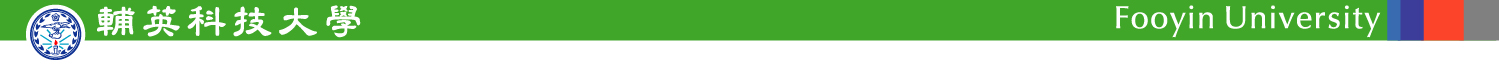 108年度輔英科技大學高教深耕計畫
高教公共計畫完善弱勢學習輔導補助安心就學
學生學習成效報告
參與計畫項目：(參與名稱)
參與學務處單位：(活動單位名稱)
活動日期/名稱：ooo年oo月oo日(活動名稱)
學生姓名：
學號：
班級：
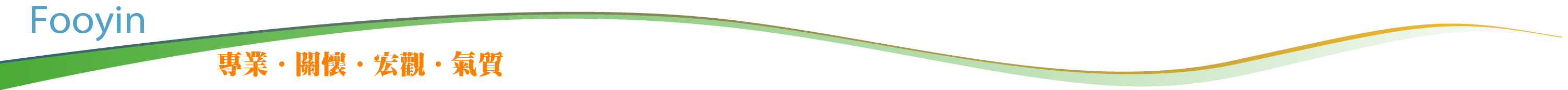 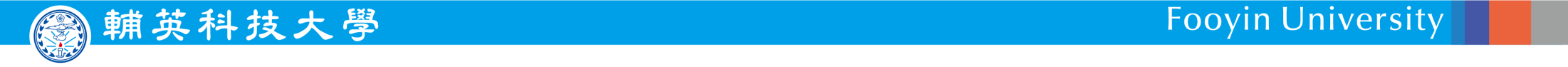 108年度輔英科技大學高教深耕計畫-學生學習成效報告
參與活動心得
對參與活動後心得期許、自我優缺點、主要參與人（講者、主持人或課程教師等）至少300字，如單一投影片無法排入請自行新增至下張投影片，以利列印出時能清楚表達為主。
講者：
活動心得：
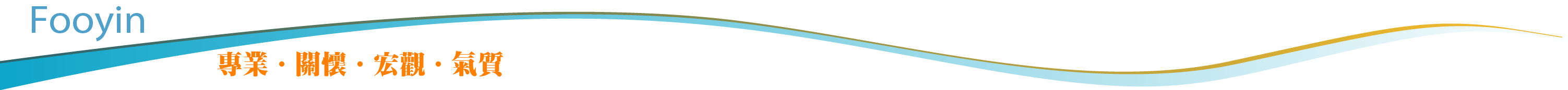 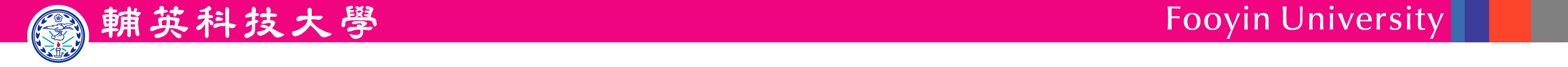 108年度輔英科技大學高教深耕計畫-學生學習成效報告
參與活動照片
照片文字說明：oooooo
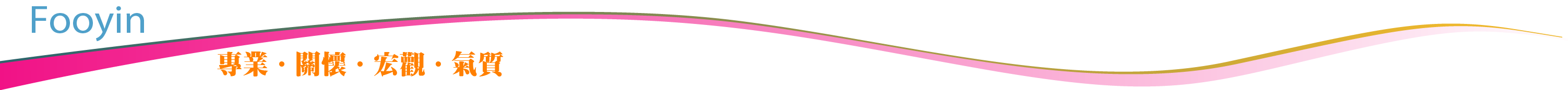 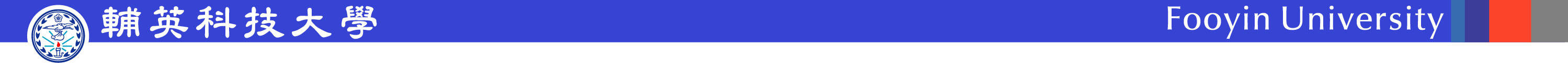 108年度輔英科技大學高教深耕計畫-學生學習成效報告
參與活動照片
照片文字說明：oooooo
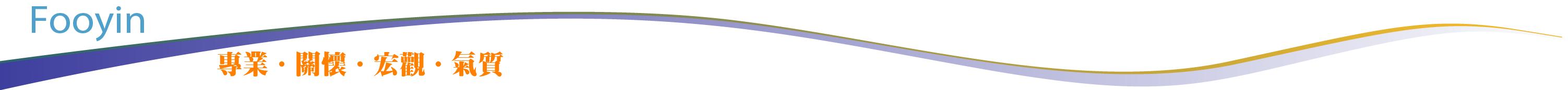 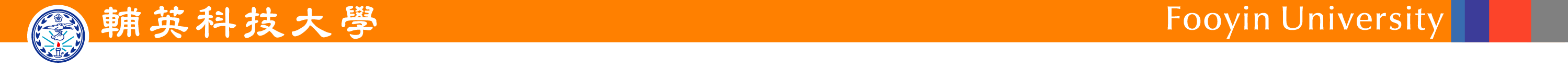 108年度輔英科技大學高教深耕計畫-學生學習成效報告
參與活動照片
照片文字說明：oooooo
照片文字說明：oooooo
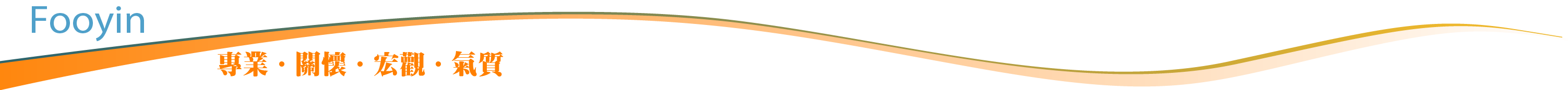